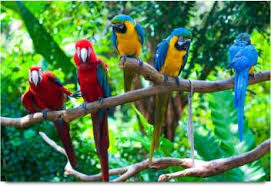 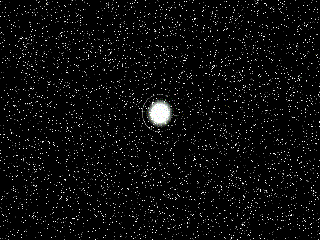 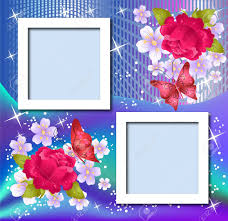 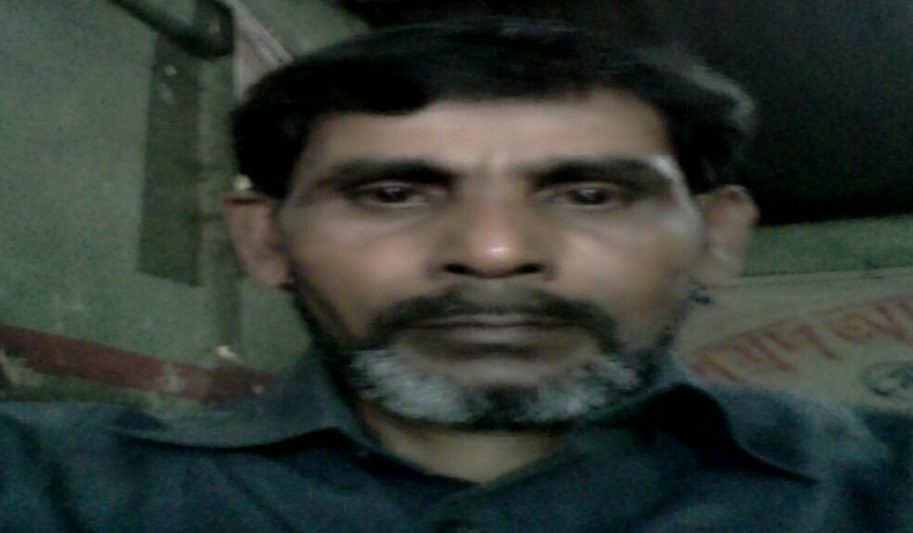 MD ABUL KASHEM 
ASSISTANT TEACHER 
LAKESHOR DAKHIL MADRASA 
CHATAK SUNAMGONJ 
MOBILE 01786498922
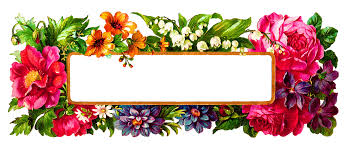 LESSON PIAN
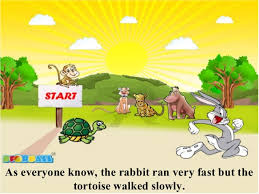 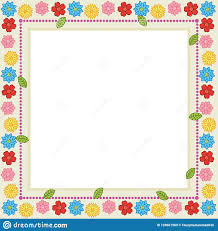 THE HARE AND THE TORTOISE 
Lesson-1 
UNIT-14 
CLASS-FIVE 
TIME;50 MINUTES 
DATE-04/12/2019
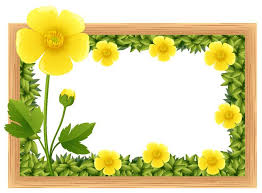 LET US SEE SOME PICTURES
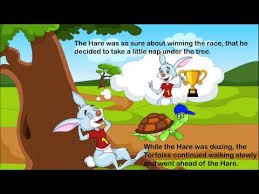 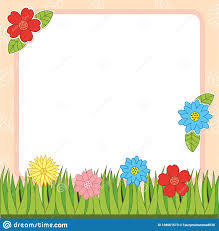 WHAT DID YOU SEE IN THE PICTURE ?
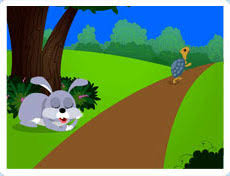 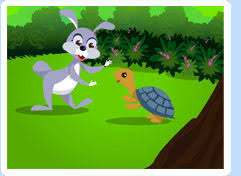 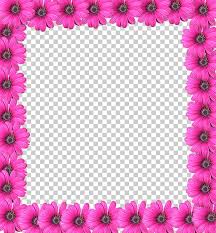 LOOK AT THE PICTURE AND SAY
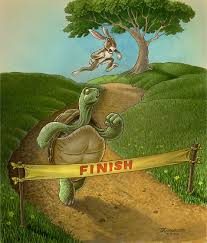 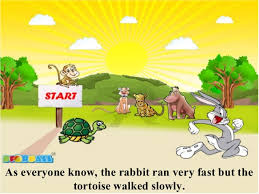 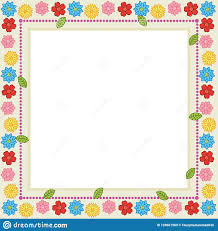 LET US SEE ANOTHER PICTURE
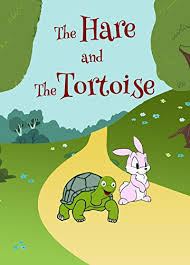 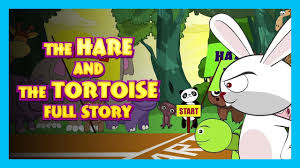 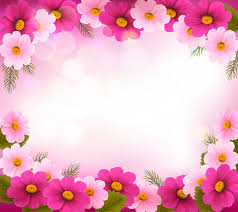 READ SILENTLY
ONE DAY A HARE WAS WALKING IN THE FOREST WHEN HE SAW A TORTOISE. THE HARE WAS THE FASTEST ANIMAL IN THE FOREST.THE TORTOISE WAS THE LOWEST ANIMAL IN THE FOREST.
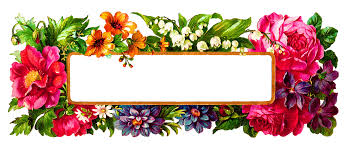 Word meaning
আরম্ভ
Start
Fastest
সবচেয়ে দ্রুত
Lowest
সবচেয়ে ধীরগতি
Tortoise
কচ্ছপ
খরগোশ
Hare
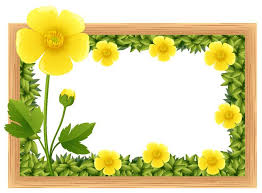 GROUP WORK
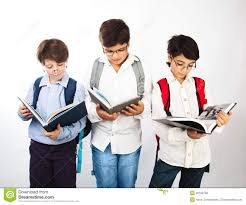 What does “Slow and steady wins the race” means ?
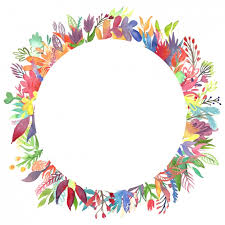 Evaluation
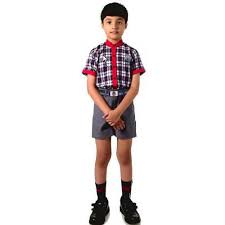 1.What did see the tortoise ? 
2.Where did sleep the hare ? 
3.How long did he sleep ? 
4.Who won the race ?
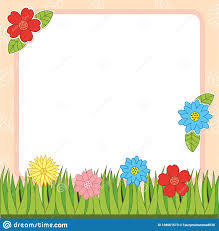 Home work
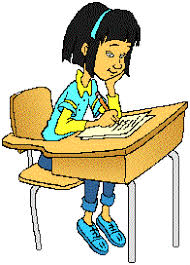 Matching the words in column A with in column B 
A-----------------------------------B 
Angry----------------------------------Begin 
Fast----------------------------------------Beside 
Start------------------------------------------------Quick 
Nap---------------------------------------------------------Furious
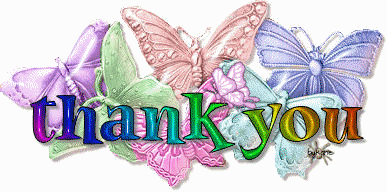